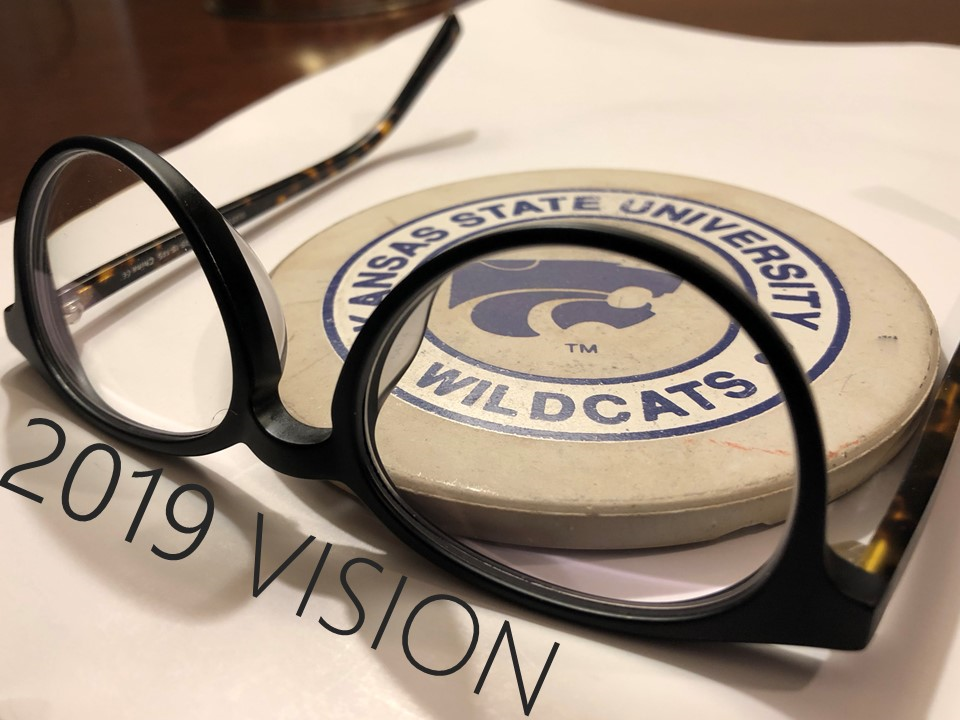 tallgrass.church
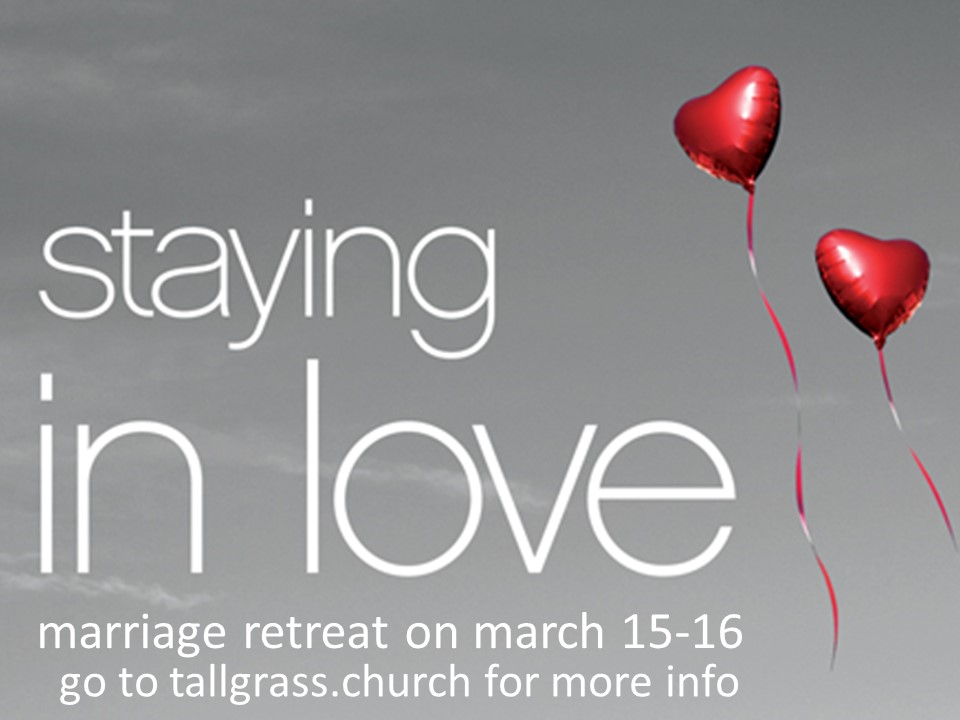 BEFRIEND FAITHFULNESS
3 Trust in the Lord, and do good;    dwell in the land *and befriend faithfulness.4 Delight yourself in the Lord,    and he will give you the desires of your heart.
Psalm 37:3-4





*Or and feed on faithfulness, or and find safe pasture
Sprouts Coordinator
Introducing… drum roll please…



Elisha Hillegeist
Tallgrass Survey Report
David Renberg
Elder & LIFE Group Leader
Tallgrass Survey Report
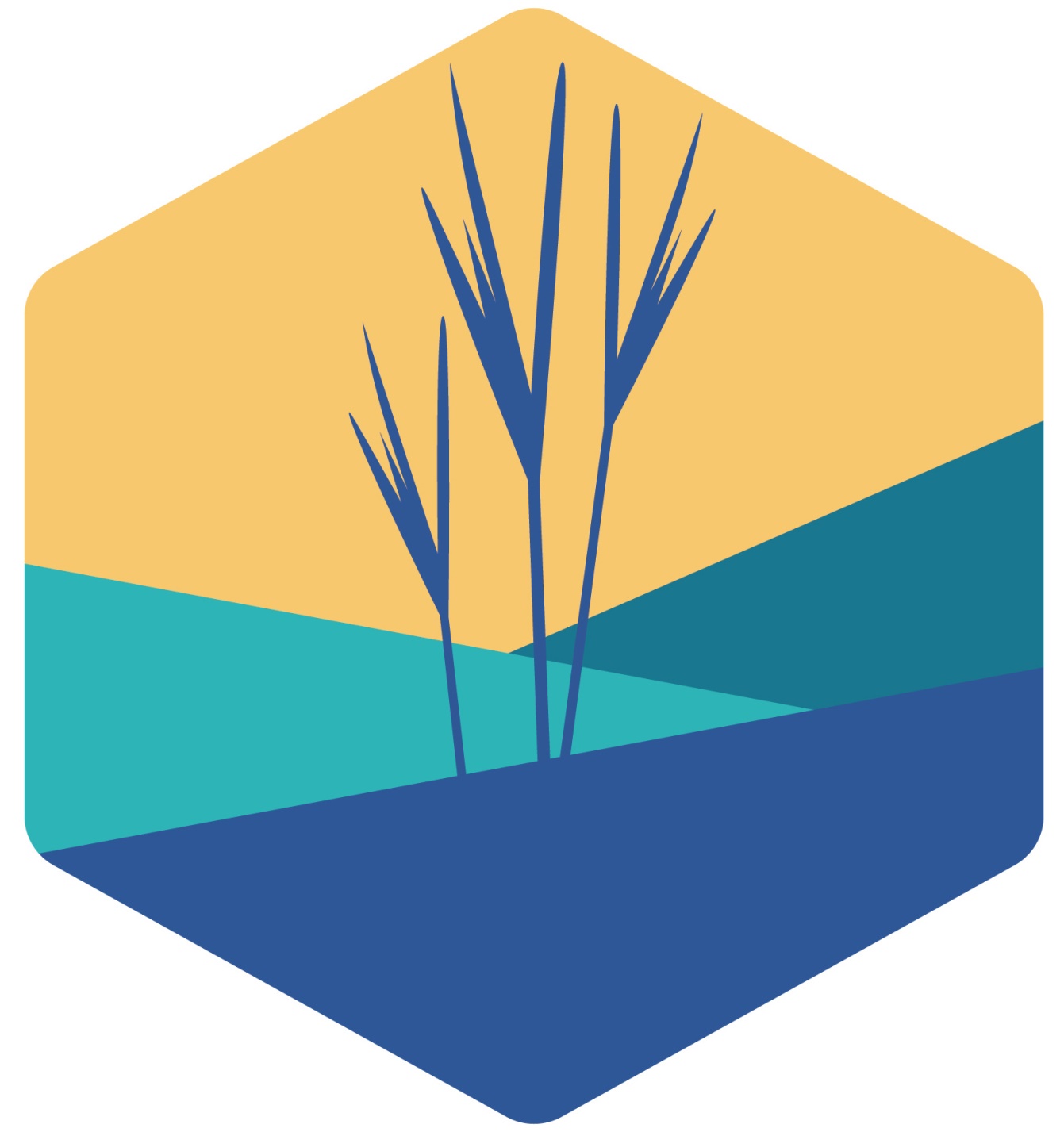 David Renberg
Elder & LIFE Group Leader
QUESTIONS?
COMMENTS
TESTIMONIES
2018 Budget
Last year we budgeted to get $11,754/month, and actually averaged $13,423/month.
Helped us finish 2018 with extra $15,000 income.
Net General Fund (actual income—actual expenses) also a surplus: $11,600.
We have about $50,000 in our General Fund (+ another ~$5,000 in designated funds—Adoption, Neighboring).
We did AWESOME for our church planting year!!! (Now we get to build on it...and see what God does!)
2019 Budget
January income was lower than budgeted needed average ($12,722 vs 14,375 needed) = $-1,653 (vs budget)
This month, Geldart knows of $1,275 of canceled recurring donations that will kick in, so that will make us about $3,000 short in February (vs budget) if nothing else changes. 
Last year, for reference, we budgeted to get $11,754/month, and actually averaged $13,423/month.
We’ll keep talking about money because Jesus did and it’s important to His Kingdom and our happiness. 
Give online at tallgrass.church/give or in our                black box.
2019 Budget
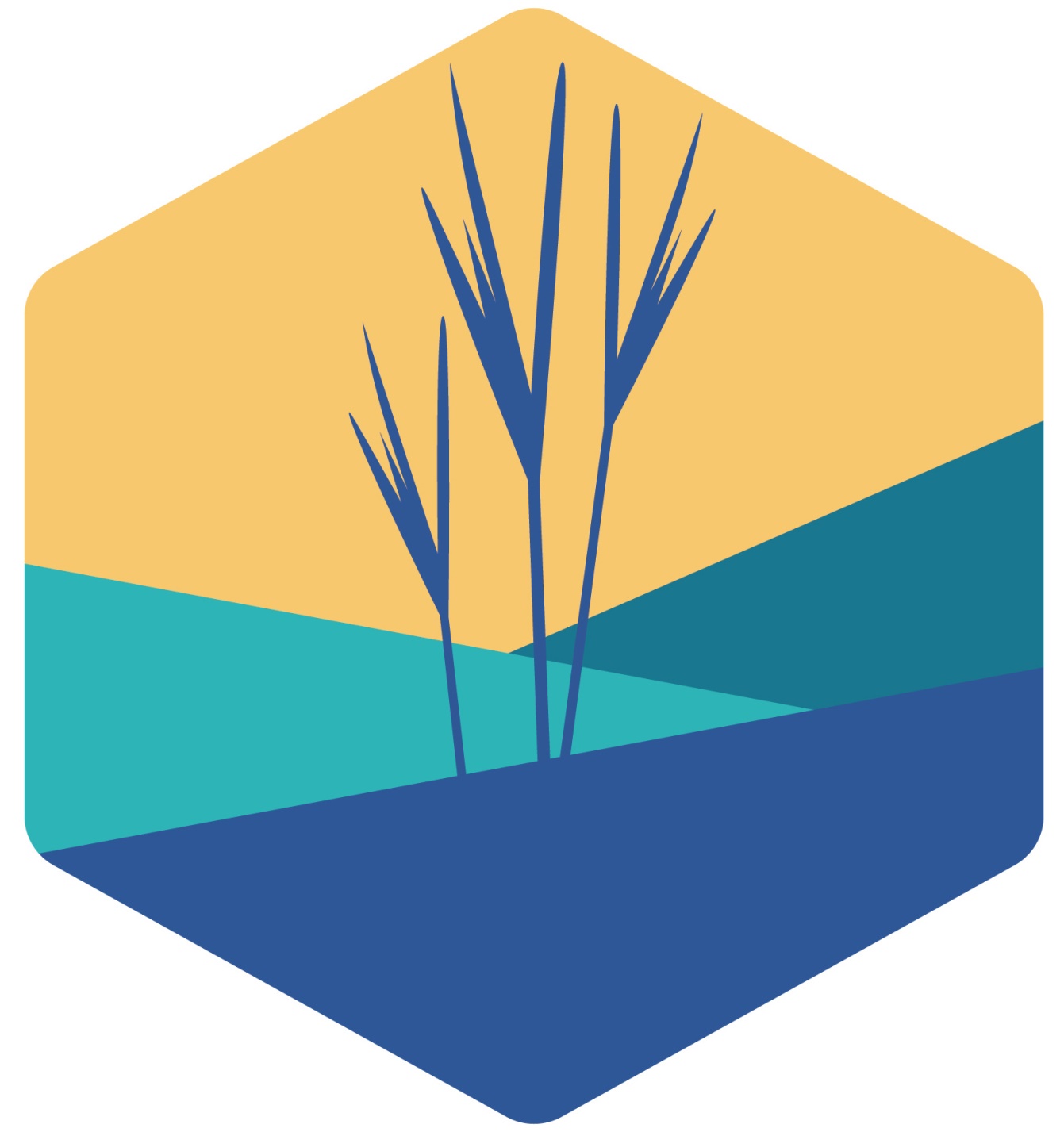 QUESTIONS?
COMMENTS
TESTIMONIES
#reclaimingneighboring
Let’s hear some *neighboring stories!




*Tallgrass Mission Statement: Because God first loved us,
   we exist to love God and love our neighbors.
#reclaimingneighboring
#reclaimingneighboring
#reclaimingneighboring
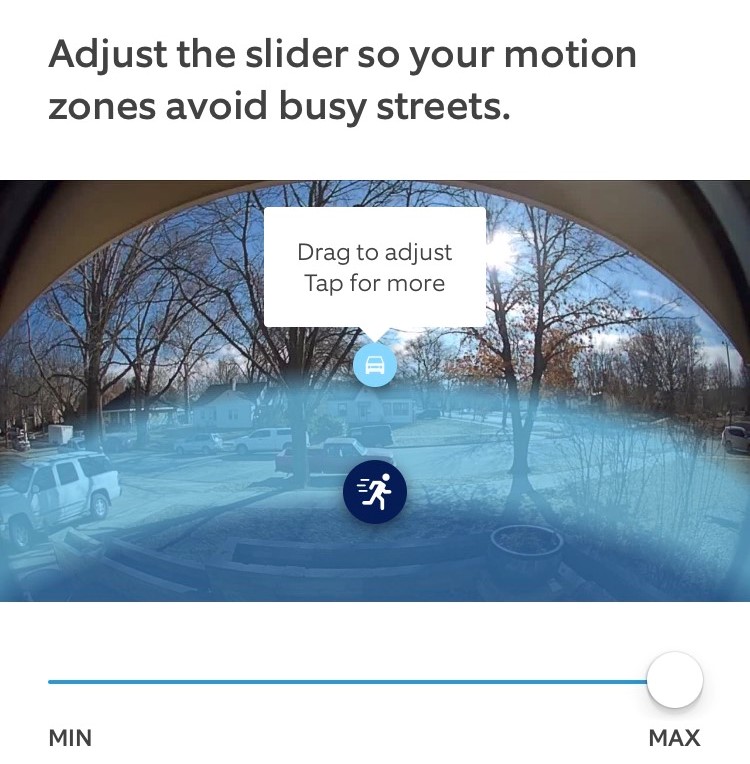 #reclaimingneighboring
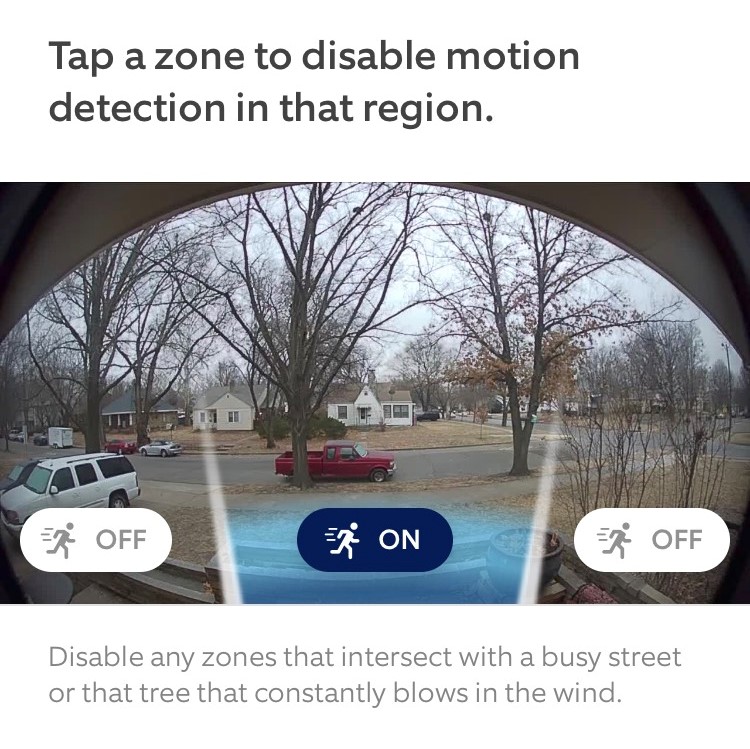 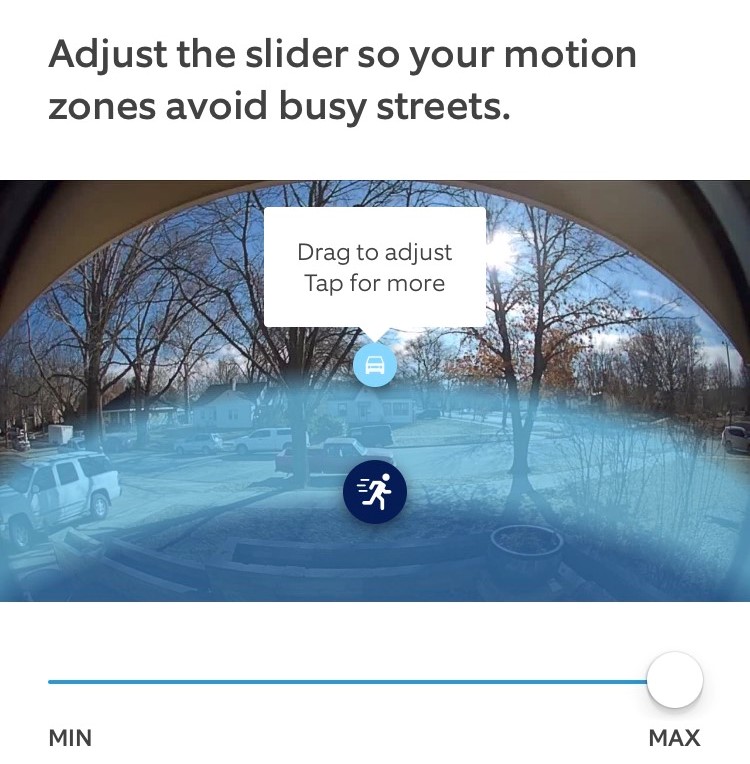 #reclaimingneighboring
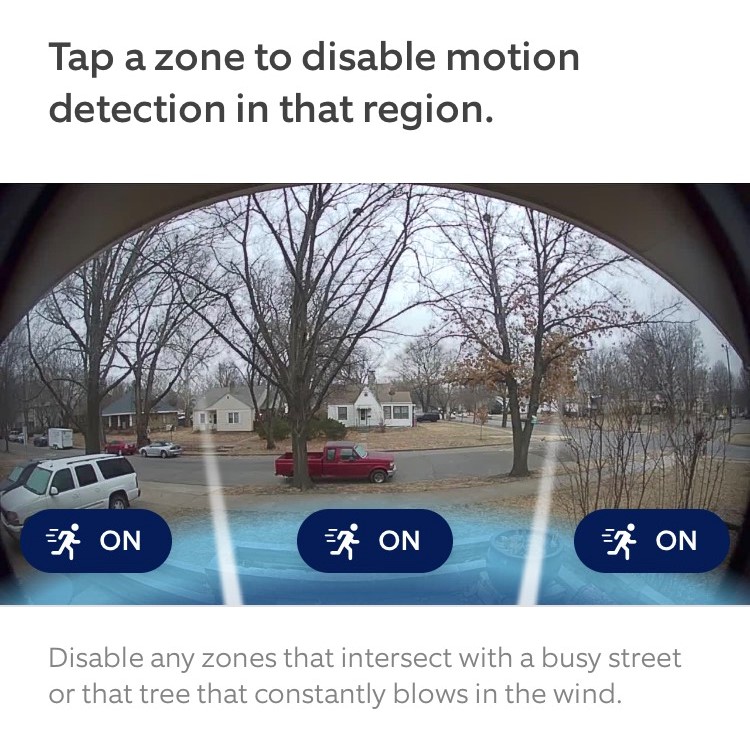 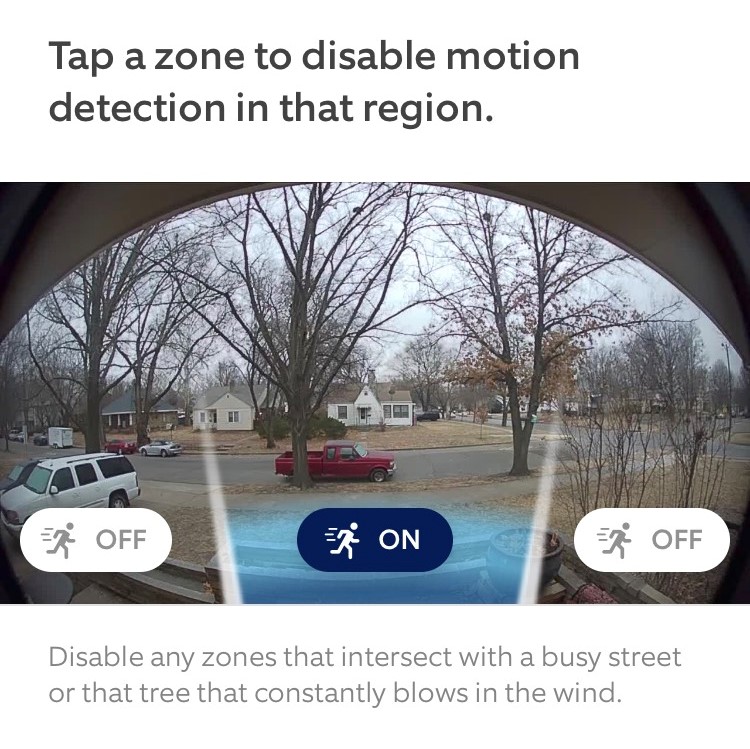 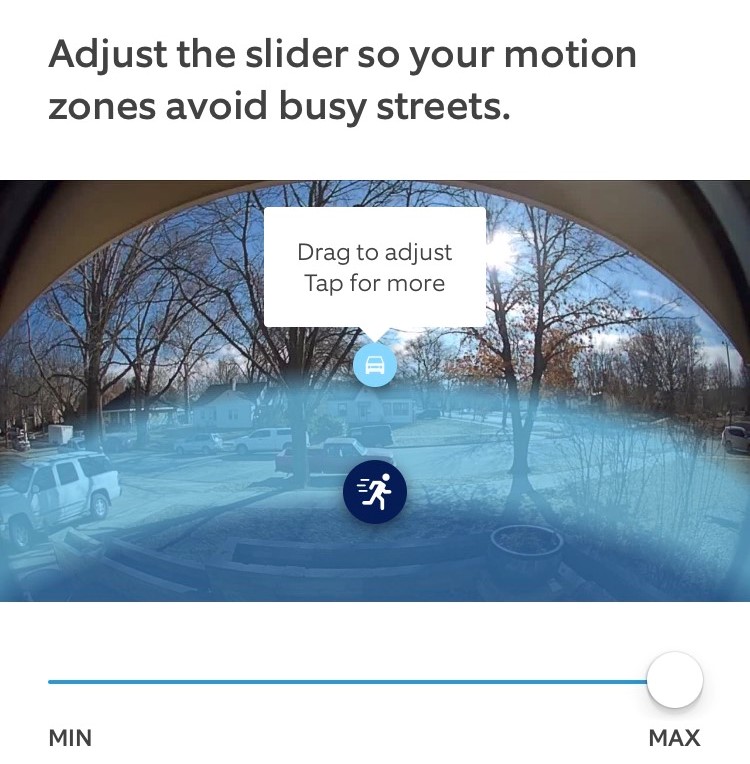 #reclaimingneighboring
Let’s hear some *neighboring stories!




*Tallgrass Mission Statement: Because God first loved us,
   we exist to love God and love our neighbors.
QUESTIONS?
COMMENTS
TESTIMONIES
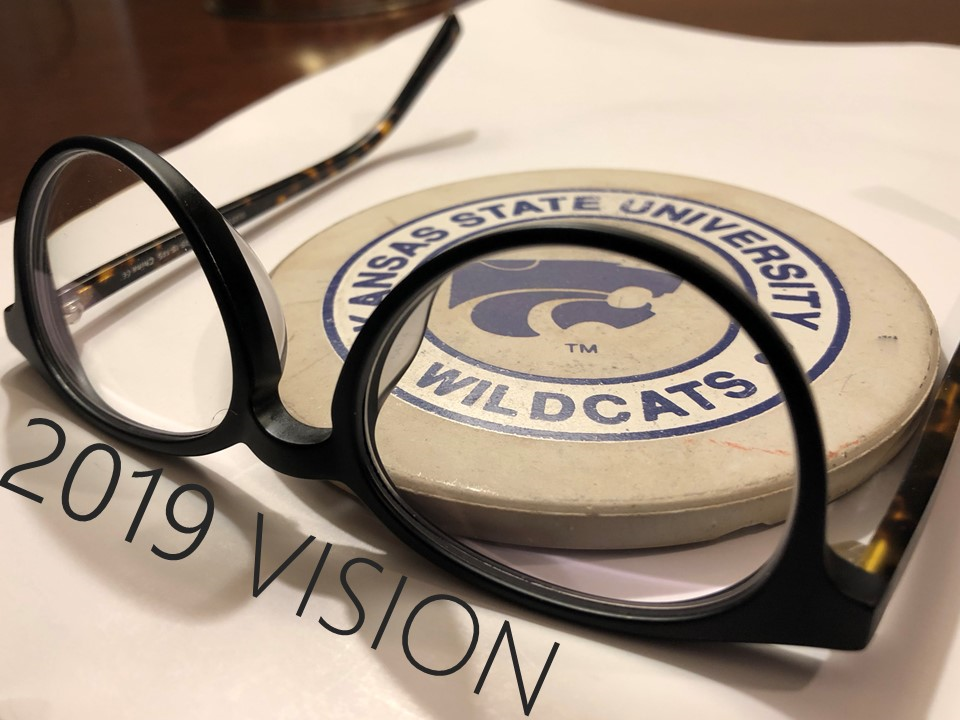 tallgrass.church
I SURRENDER ALL
tallgrass.church
Verse 1:
All to Jesus I surrender
All to Him I freely give
I will ever love and trust Him
In His presence daily live
I SURRENDER ALL
tallgrass.church
Chorus:
I Surrender all, I surrender all
All to Thee my blessed Savior
I Surrender all
I SURRENDER ALL
tallgrass.church
Verse 2:
All to Jesus I surrender
Humbly at His feet I bow
Worldly pleasures all forsaken
Take me Jesus, take me now
I SURRENDER ALL
tallgrass.church
Chorus:
I Surrender all, I surrender all
All to Thee my blessed Savior
I Surrender all
I SURRENDER ALL
tallgrass.church
Verse 3:
All to Jesus I surrender
Make me Savior, wholly Thine
Let me feel the Holy Spirit
Truly know that Thou art mine
I SURRENDER ALL
tallgrass.church
Chorus:
I Surrender all, I surrender all
All to Thee my blessed Savior
I Surrender all
I SURRENDER ALL
tallgrass.church
Verse 4:
All to Jesus I surrender,
Lord, I give myself to Thee
Fill me with Thy love and power
Let Thy blessing fall on me
I SURRENDER ALL
tallgrass.church
Chorus:
I Surrender all, I surrender all
All to Thee my blessed Savior
I Surrender all
I SURRENDER ALL
tallgrass.church
I’LL FLY AWAY
tallgrass.church
Verse 1:
Some glad morning when this life is o'er,
I'll fly away!
To a home on God's celestial shore:
I'll fly away!
I’LL FLY AWAY
tallgrass.church
Chorus:
I'll fly away, oh Glory, I'll fly away.
When I die, hallelujah by and by,
I'll fly away!
I’LL FLY AWAY
tallgrass.church
Verse 2:
When the shadows of this life have gone,
I'll fly away.
Like a bird from prison bars have flown,
I'll fly away.
I’LL FLY AWAY
tallgrass.church
Chorus:
I'll fly away, oh Glory, I'll fly away.
When I die, hallelujah by and by,
I'll fly away!
I’LL FLY AWAY
tallgrass.church
Verse 3:
Just a few more weary days and then
I'll fly away.
To lead on where joys shall never end:
I'll fly away.
I’LL FLY AWAY
tallgrass.church
Chorus:
I'll fly away, oh Glory, I'll fly away.
When I die, hallelujah by and by,
I'll fly away!
I’LL FLY AWAY
tallgrass.church
BENEDICTION
tallgrass.church
Father, give Your benediction
Give us Your peace before we part
Still our minds with truth’s convictionCalm with trust each anxious heart
BENEDICTION
tallgrass.church
Father, give Your benediction
Bid our grief and struggles endPeace which passes understandingOn our waiting spirit send
BENEDICTION
tallgrass.church
Amen. Amen.
Amen. Amen.
Amen. Amen.





amen: let it be so
BENEDICTION
tallgrass.church
COME THOU FOUNT
tallgrass.church
Come thou fount of every blessing
Tune my heart to sing thy grace
Streams of mercy, never ceasing
call for songs of loudest praise
Teach me some melodious sonnet
sung by flaming tongues above
Praise the mount, I’m fixed upon it
Mount of Thy redeeming love
COME THOU FOUNT
tallgrass.church
Here I raise my Ebenezer
Hither by Thy help I’m come
And I hope by Thy good pleasure
safely to arrive at home
Jesus sought me when a stranger
wandering from the fold of God
He, to rescue me from danger
interposed His precious love
COME THOU FOUNT
tallgrass.church
O to grace how great a debtor
daily I’m constrained to be
Let Thy goodness like a fetter
bind my wandering heart to Thee
Prone to wander, Lord I feel it
Prone to leave the God I love
Here’s my heart, O take and seal it
Seal it for Thy courts above
COME THOU FOUNT
tallgrass.church
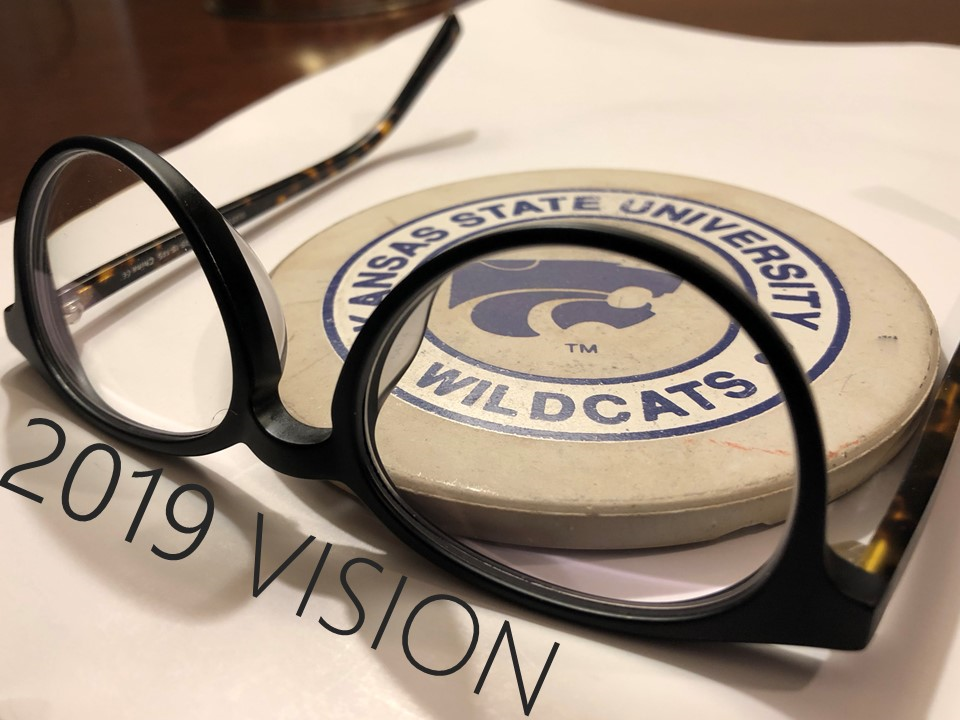 tallgrass.church
#reclaimingneighboring
Neighboring is an incredibly comprehensive ministry model. In fact, it’s 100% comprehensive.
Not everyone can be a pastor, teacher, elder, singer or musician, but everyone is a neighbor. No one can opt out. Neighboring fits every demographic: young, old, single, married, adults, teenagers, apartment dwellers, soccer moms, CEOs, baristas, bachelors, grandmothers, and retired couples.
Pastoral care, divorce care, children, youth, women, men, discipleship, prayer, Bible study, sports...everything is encompassed in neighboring.
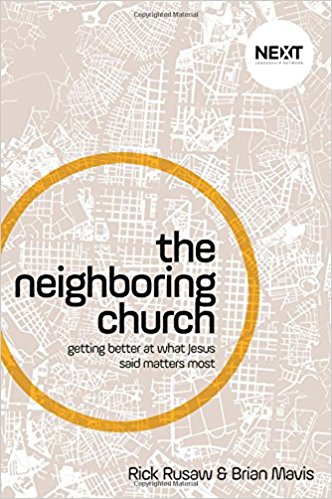 #reclaimingneighboring
Neighboring is an incredibly comprehensive ministry model. 
In fact, it’s 100% comprehensive.
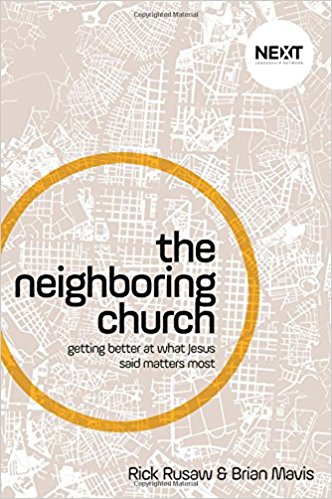 #reclaimingneighboring
Not everyone can be a pastor, teacher, elder, singer or musician, but everyone is a neighbor. 
No one can opt out. 
Neighboring fits every demographic: young, old, single, married, adults, teenagers, apartment dwellers, soccer moms, CEOs, baristas, bachelors, grandmothers, and retired couples.
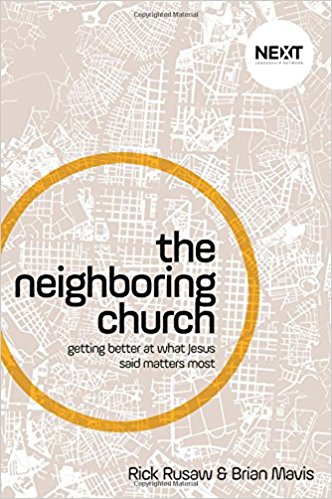 #reclaimingneighboring
Pastoral care, divorce care, children, youth, women, men, discipleship, prayer, Bible study, sports...everything is encompassed in neighboring.
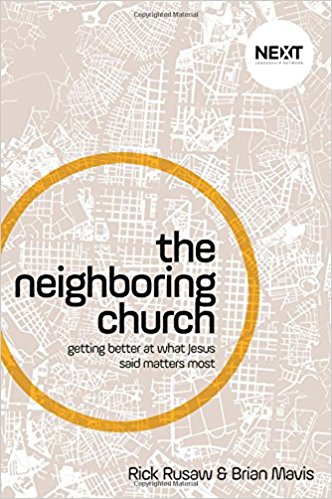 #reclaimingneighboring
“Your home is the number-one place for discipleship, evangelism, and fellowship.” p. 65
“Jesus came to move us out of a place of religious complexity and into a place of relational simplicity.” p. 71
“The goal is to grow. We have been programming people for comfort, not growth. We have done the opposite of what we set out to do.” p. 75
“Neighboring is quite possibly the best spiritual formation process a church can initiate.” p. 77
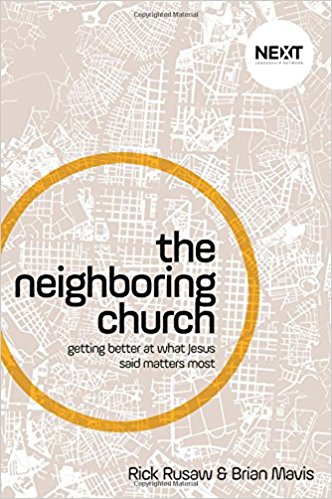